Settlements Timelines for 2018 Holiday



Ohlen Dinopol
ERCOT



November 14, 2018
Settlements Timelines - 2018 Holidays
Protocol Review:
DAM Statements issued on the 2nd Business Day after Operating Day
RTM Initial issued on 5th day after OD, or next Business Day
RTM Final issued on 55th day after OD, or next Business Day
RTM TrueUp issued on 180th day after OD, or next Business Day
Settlement Invoices (STL) payments are due on the 2nd Bank Business Day

2018 ERCOT Holidays
11/22/2018, Thursday
11/23/2018, Friday 
12/24/2018, Monday 
12/25/2018, Tuesday

2018 Bank Holidays
11/22/2018, Thursday
12/25/2018, Monday
2
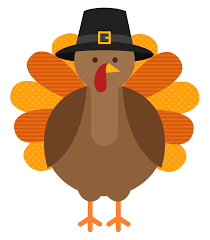 Thanksgiving 2018 Timelines
DAM, Initial, Final and Trueup dates are Operating Dates being issued
CARD Invoice being issued Tuesday, 11/27
CRR Auction Invoice being issued Friday, 11/30
3
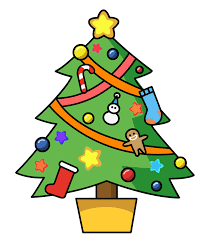 Christmas 2018 Timelines (week before)
Note for CRR Auction Invoice posted 12/14, payments are due on 12/19
4
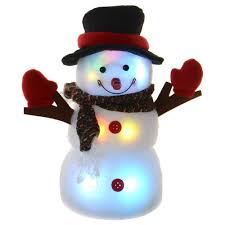 Christmas 2018 Timelines
CARD Invoice being issued on Thursday, 12/27.
5
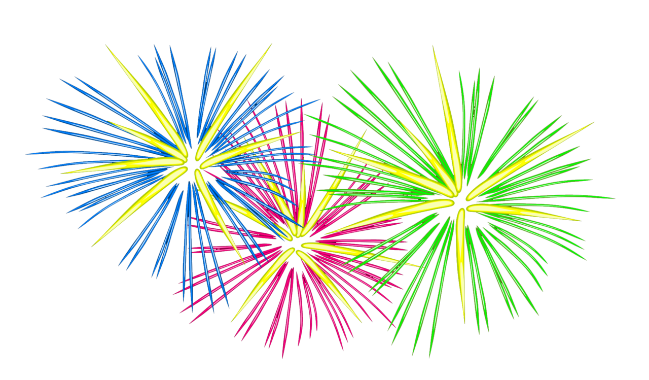 New Year 2018 Timelines
CARD Invoice payments due 1/4
CRR Auction Invoice being issued Friday, 1/4
6